Тряпичная кукла Троица
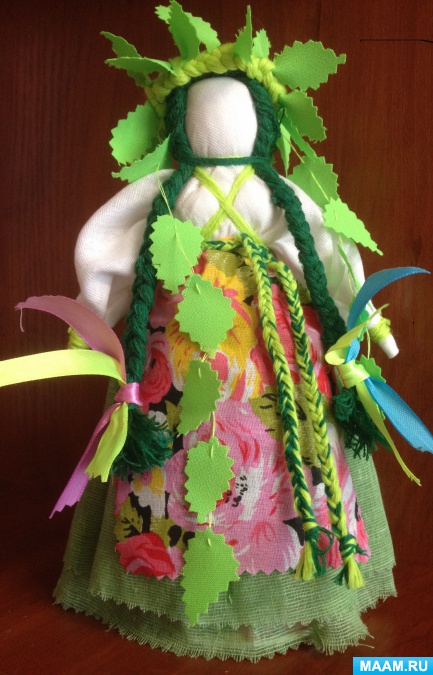 Делали куклу на Троицу, в этот день украшали березовыми ветками дом. Девушки вставали рано, до восхода солнца и шли за водой. В ведра с водой клали веточки березы и несли воду домой, боялись расплескать. А дома все старались напиться и умыться этой водой, кто первый напьется, тот счастлив будет в этом году.
Кукла сделана в технике традиционной закрутки, ее высота 20 см. У куклы три косы зеленого цвета - цвета травы, листвы.
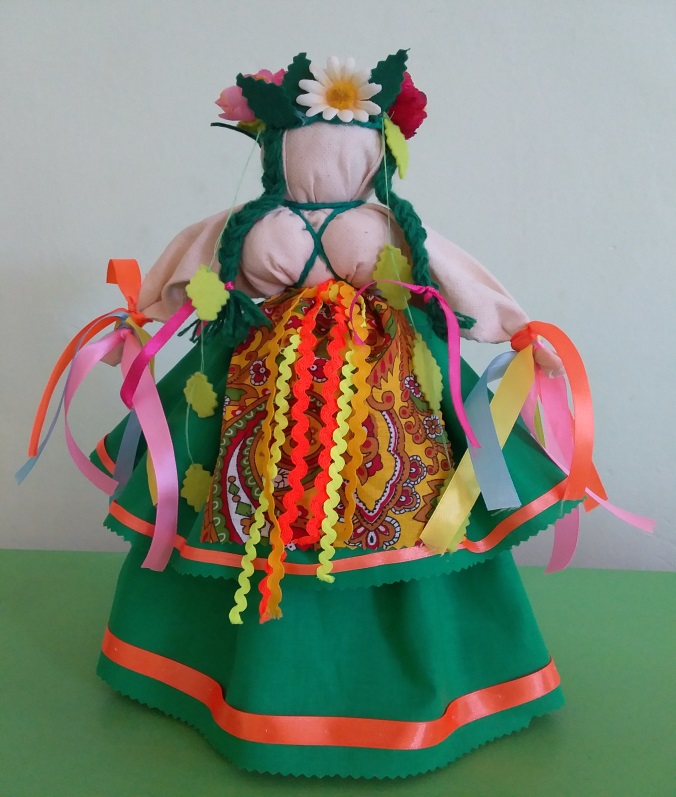 Материалы: 
лоскуты цветного, зеленого и белого ситца, льняной лоскут, вата (синтепон), шерстяные нитки зеленого цвета.
Детали:
туловище- 40х60см (лен)
голова, руки – 25х25см (белый ситец)
юбка - 30х50см (зеленый ситец)
фартук – 10х13см (ситец цветной)
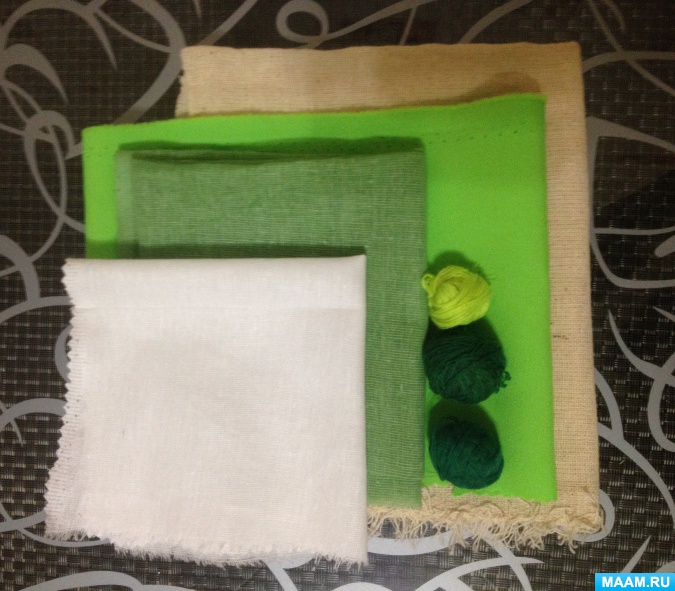 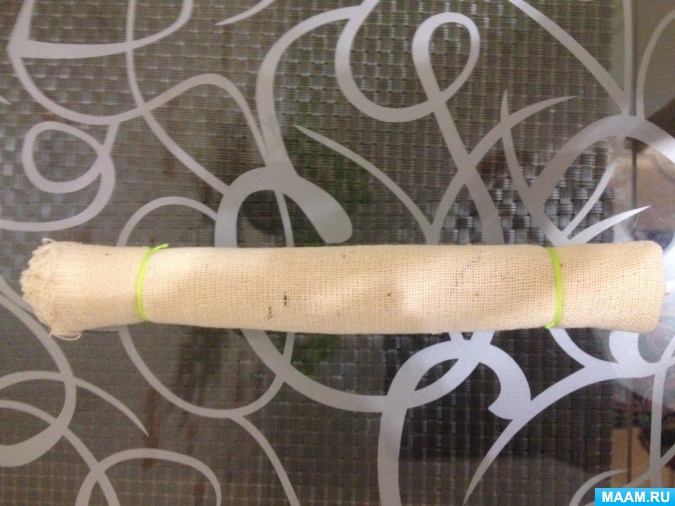 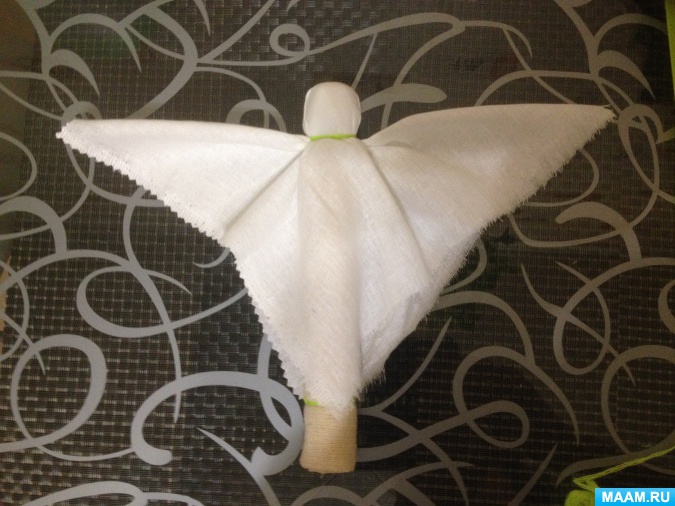 Складываем прямоугольный лоскут льняной ткани пополам вдоль длинной стороны. Плотно скручиваем  по часовой стрелке, по направлению от себя. В результате получилась скрутка из ткани диаметром 3 см и высотой 20 см.
 Перевязываем скрутку в 3 местах на уровне талии, шеи и ног.
 Складываем белый квадратный лоскут пополам по диагонали и оборачиваем им скрутку с ватой, формируем голову.
 Перевязываем на уровне шеи несколькими оборотами нити и завязываем.
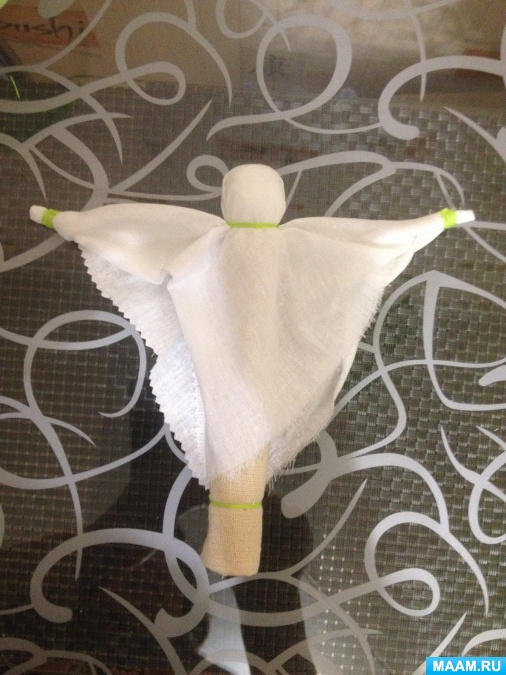 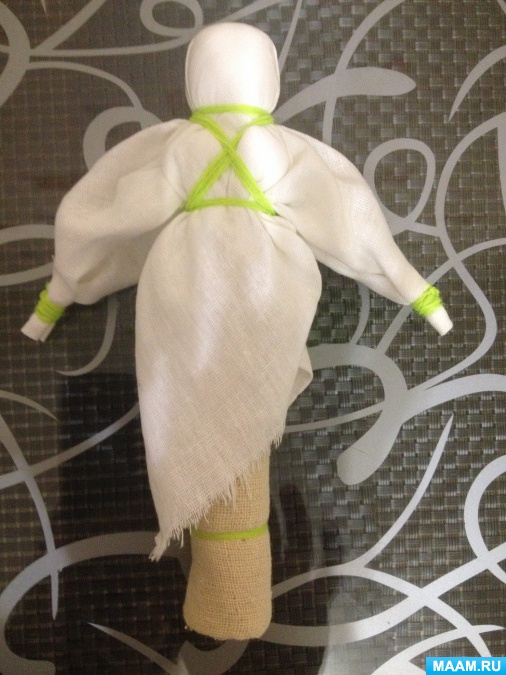 Противоположные концы лоскута подгибаем внутрь и перевязываем  руки куколки.
 Подкладываем вату под центральный конец лоскута, образующего голову, формируем грудь куколке.
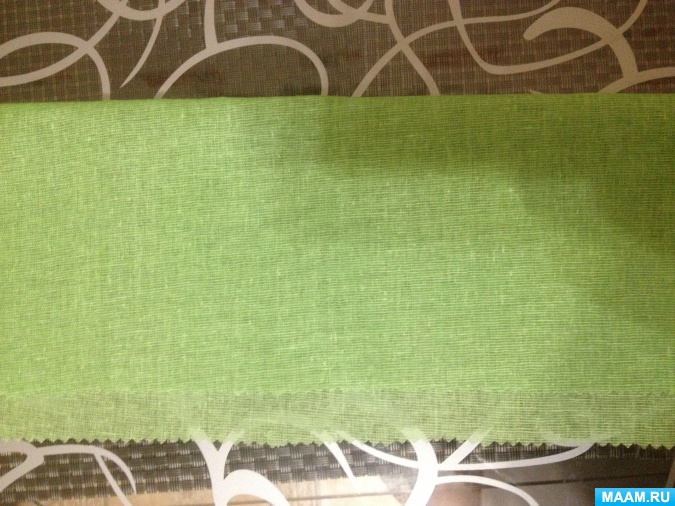 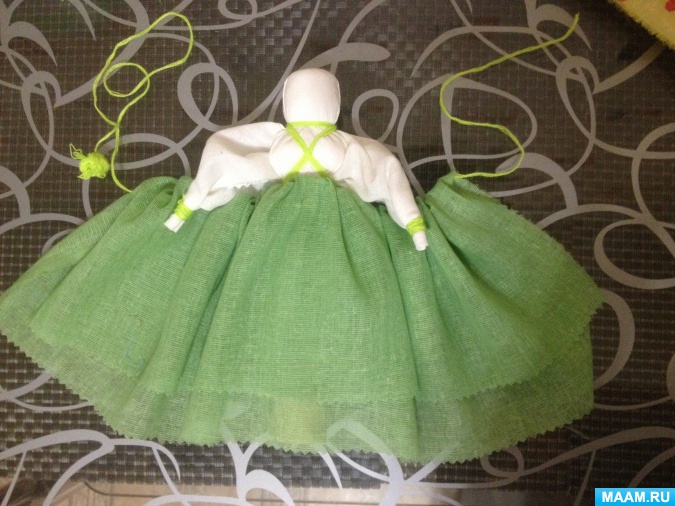 Прямоугольный зеленый лоскут для юбки складываем вдоль длинной стороны так, чтобы верхняя часть была короче нижней на 1,5 - 2 см.
Собираем его на нить и привязываем к телу на уровне талии.
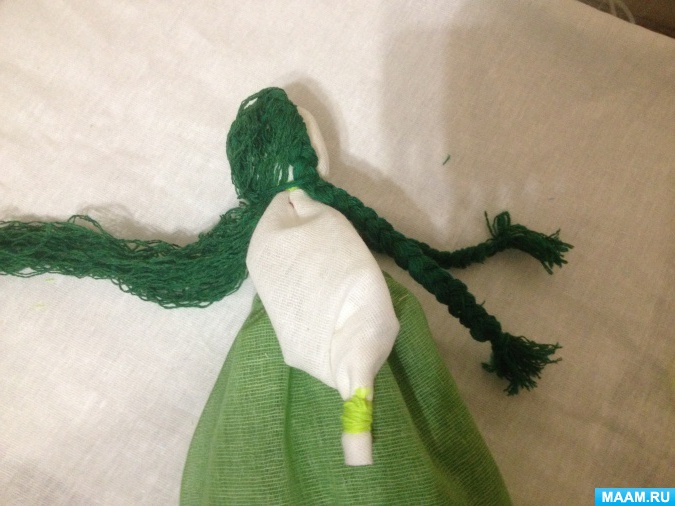 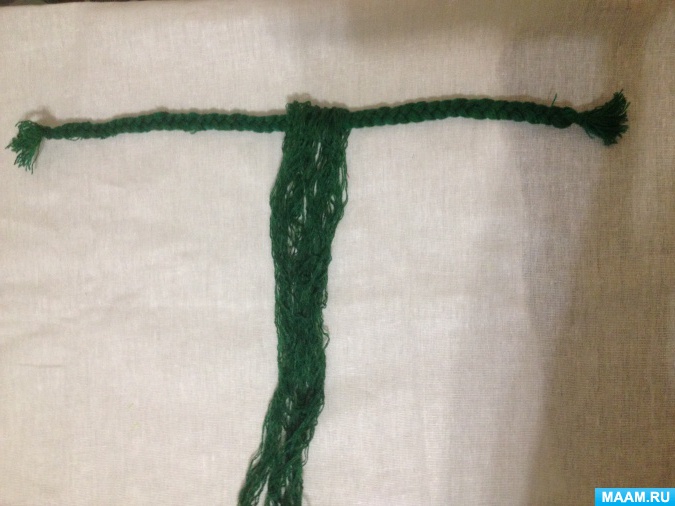 Плетем из зеленых ниток косичку длиной 35 см и вкладываем ее в пучок ниток для третьей косы.
Распределяем нитки по форме головы, закрепляем ниткой по линии шеи. Заплетаем третью косу.
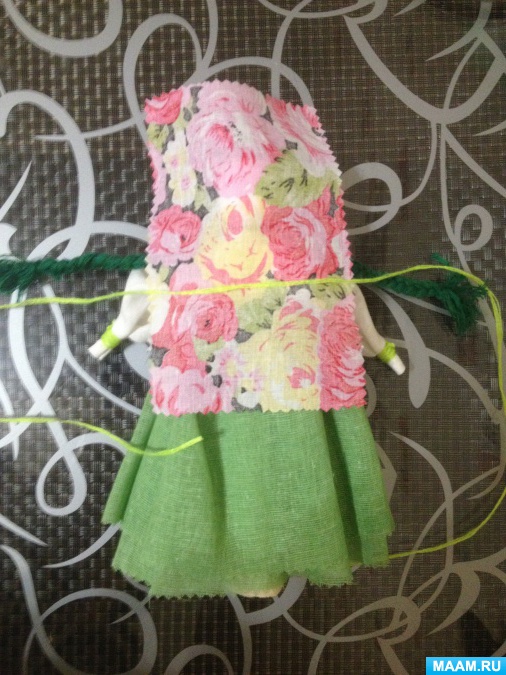 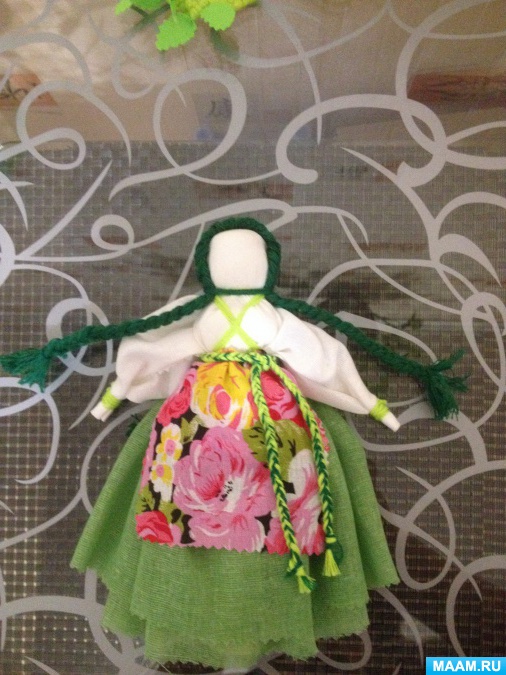 Привязываем цветной лоскут - фартук.
 Плетем поясок длиной 30 см, повязываем на уровне талии куколки.
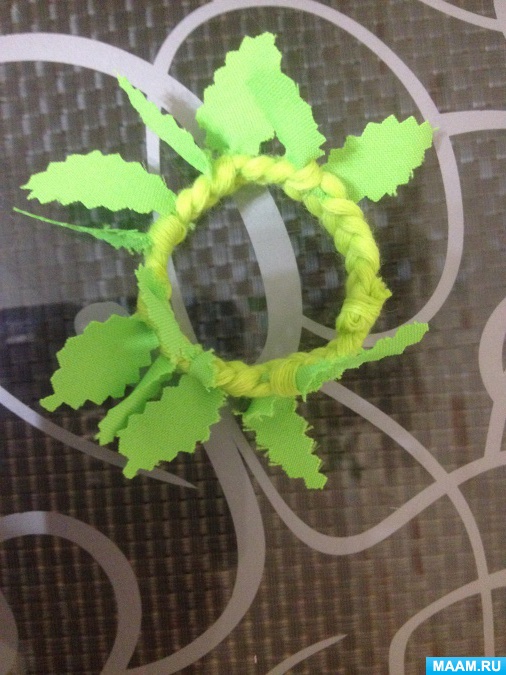 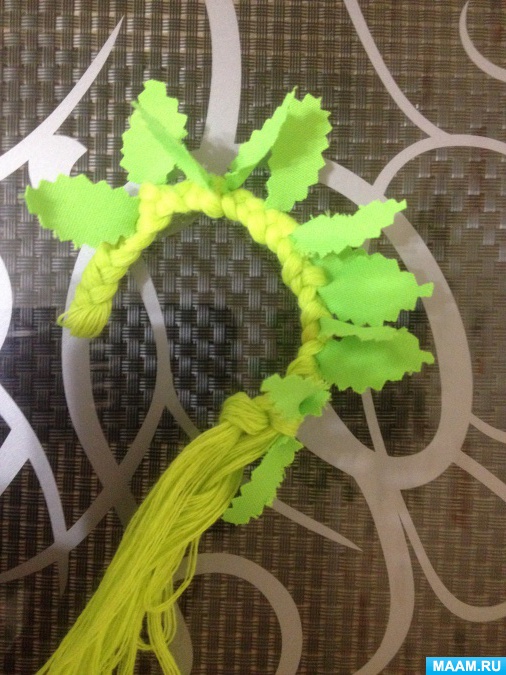 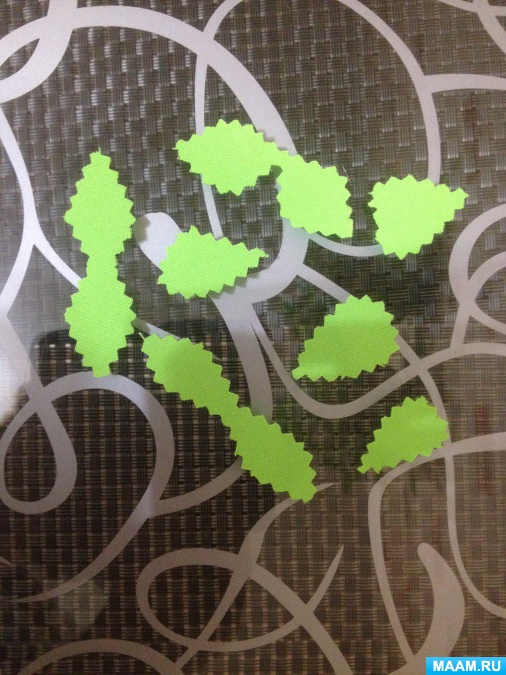 Из светлых ниток плетем косичку, вплетая двойные листочки из зеленой ткани - получился венок.
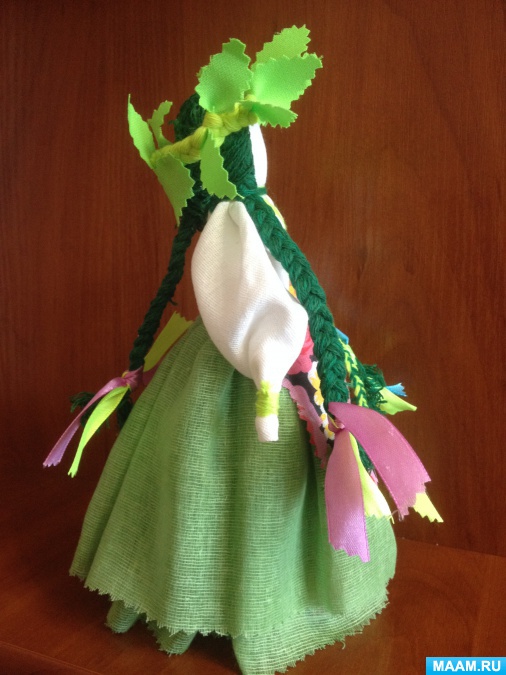 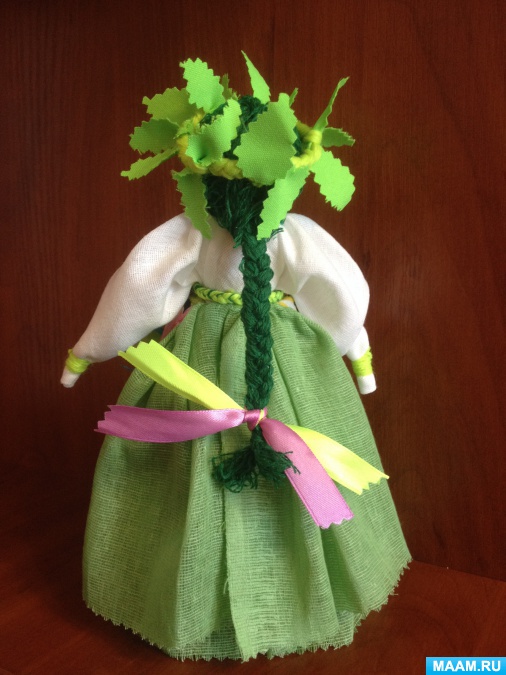 Украшаем косы ленточками.
Одним из главных символов Троицы является береза.
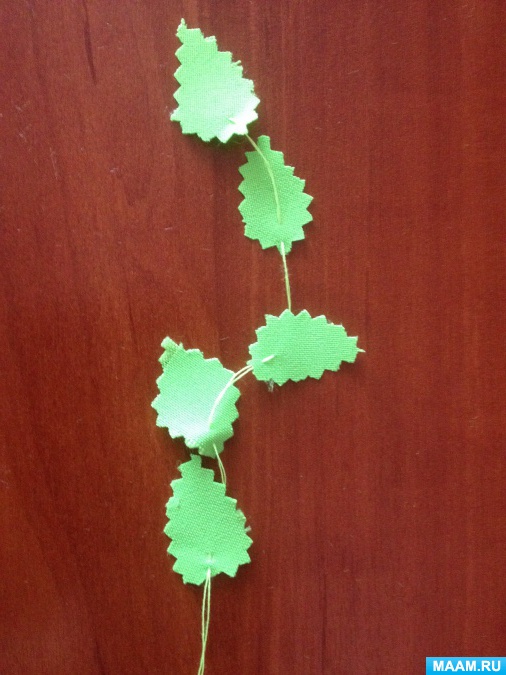 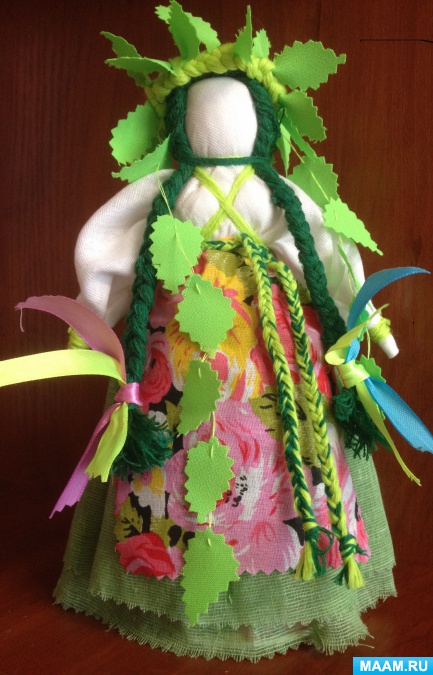 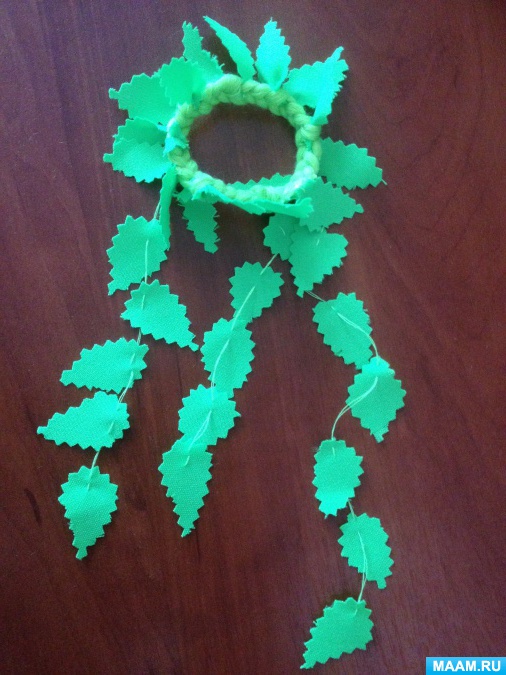 Делаем такие вот подвесочки (это единственная деталь, собранная с использованием иголки) и украшаем куколку.
Кукла Троица готова.